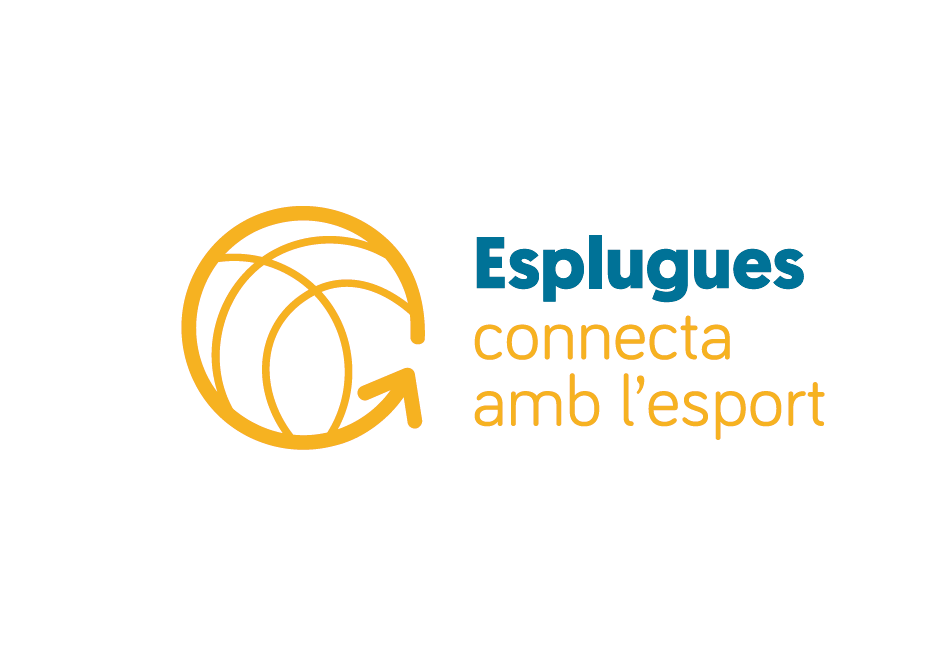 Instal·lacions esportives municipals
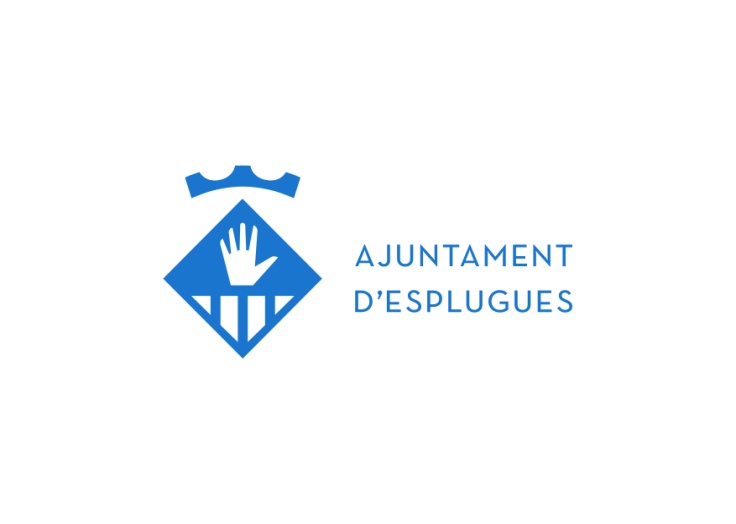 Planificació temporada 
2019 - 2020
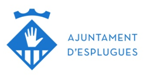 Valoració temporada 2018 -2019
Equips per esports i entitats
CV Esplugues		14
AE Penya Esplugues		19
CB Nou Esplugues		18
CH Esplugues		19
CCA Plaza Macel		  2
Total			72

Partits jugats		               790	

Taula de planificació		  9
Normalment el primer dimecres de cada mes.

Data límit per modificar la planificació de partits
El dilluns de la mateixa setmana.
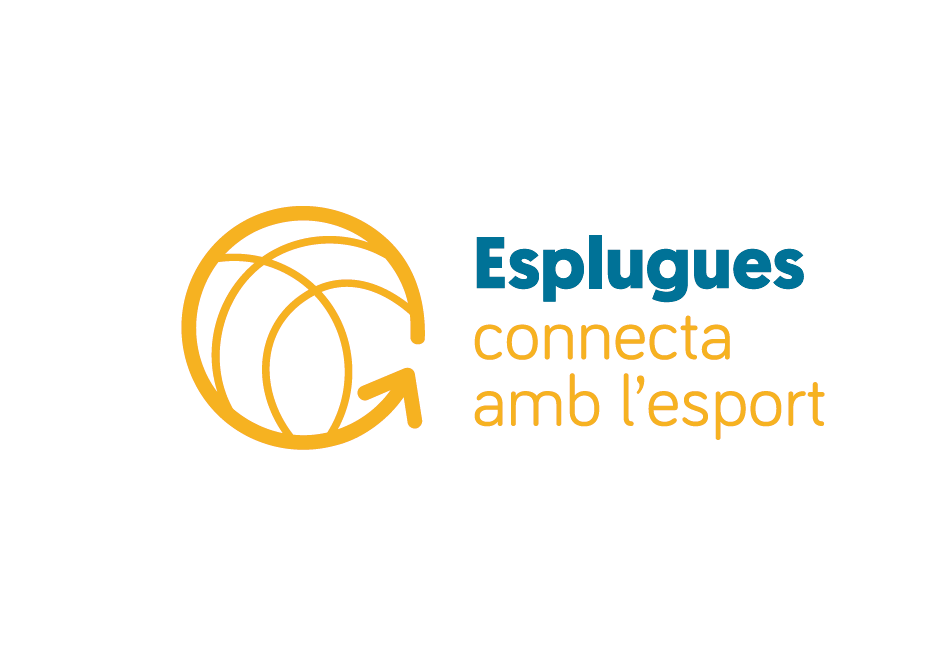 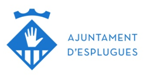 Calendari  CEM Les Moreres
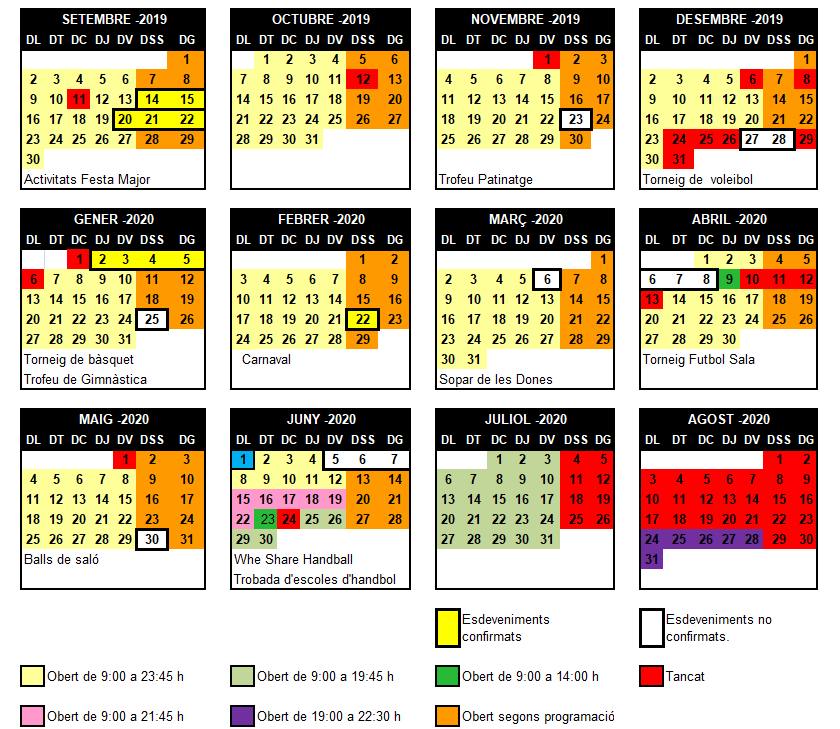 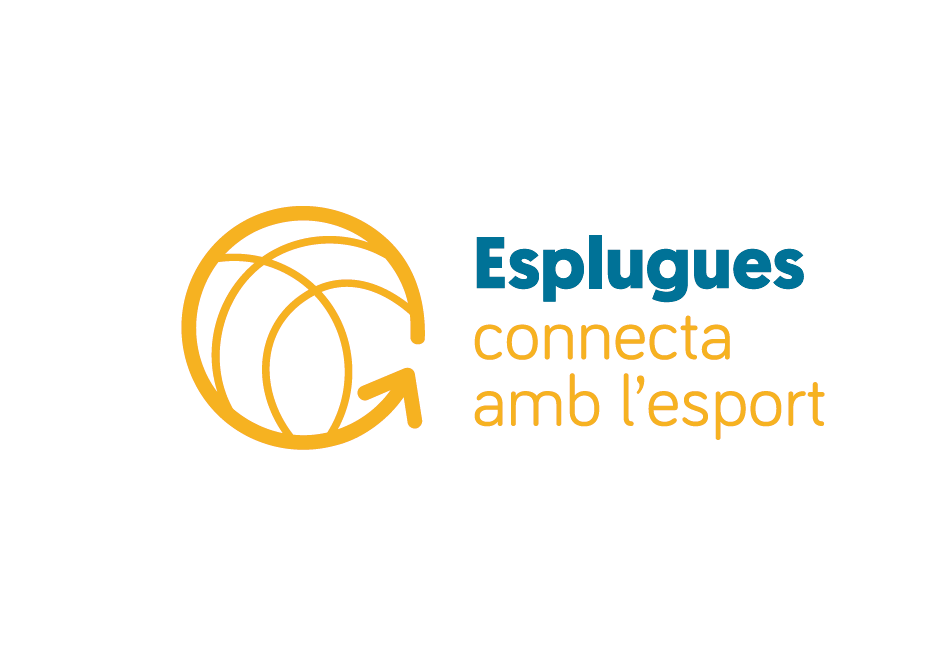 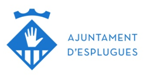 Calendari PM Can Vidalet
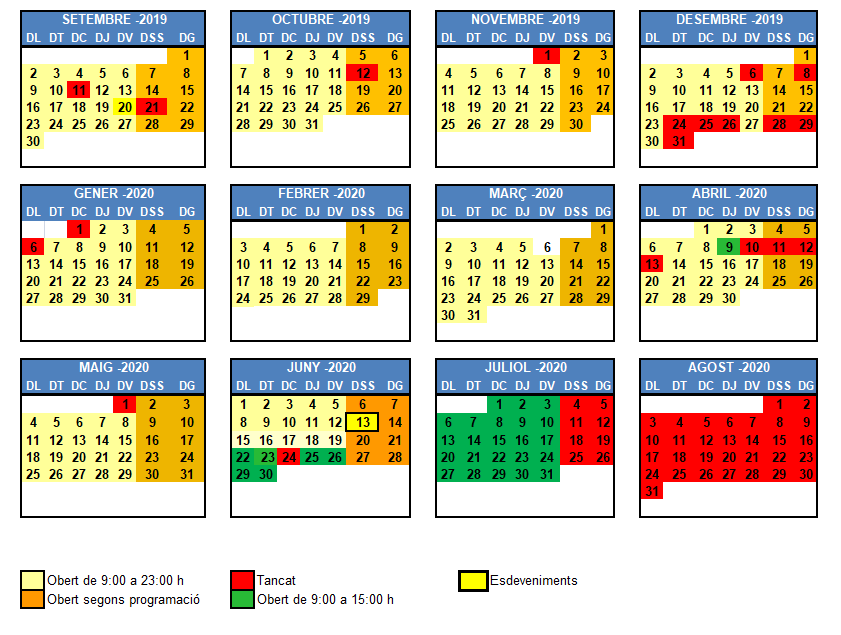 v
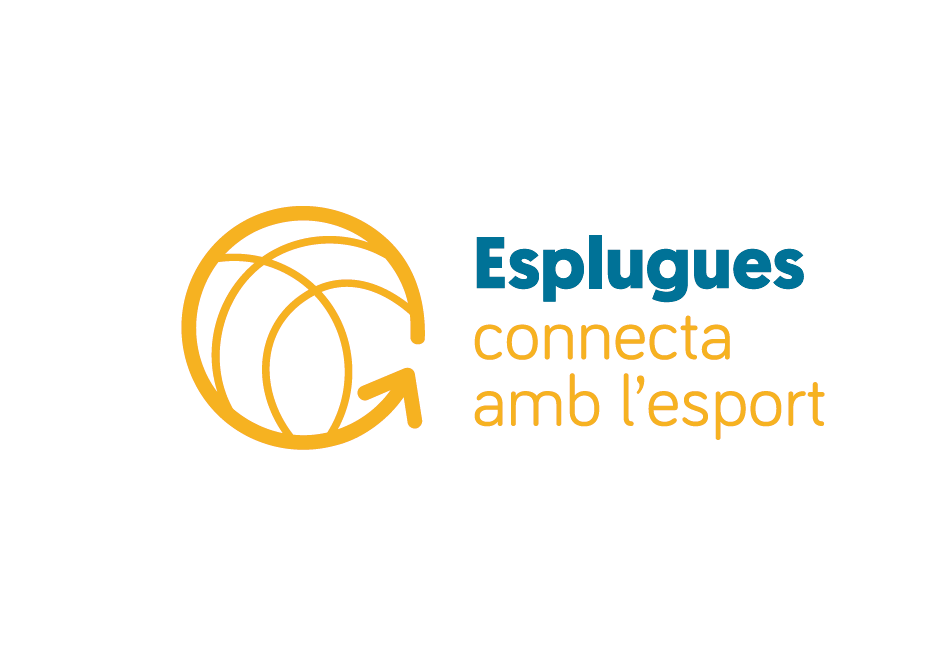 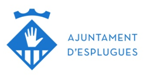 Pla d’entrenament 
CEM Les Moreres pavelló groc
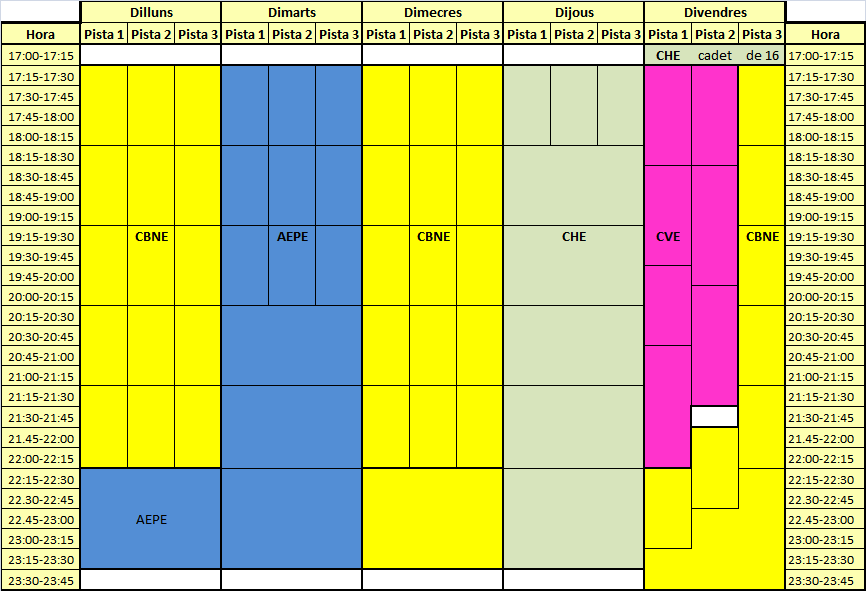 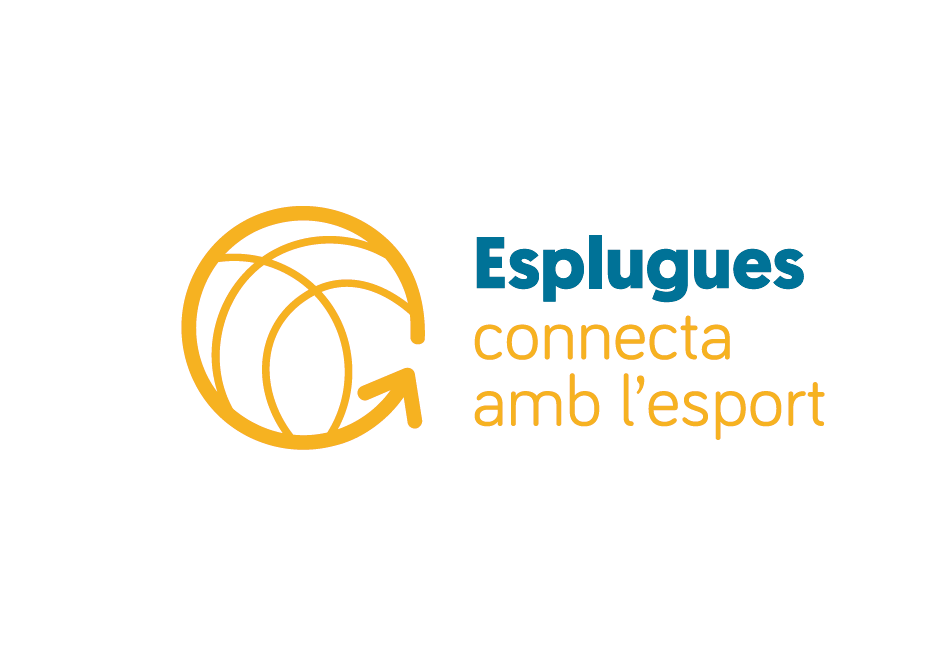 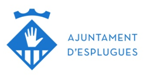 Pla d’entrenament 
CEM Les Moreres pavelló blau
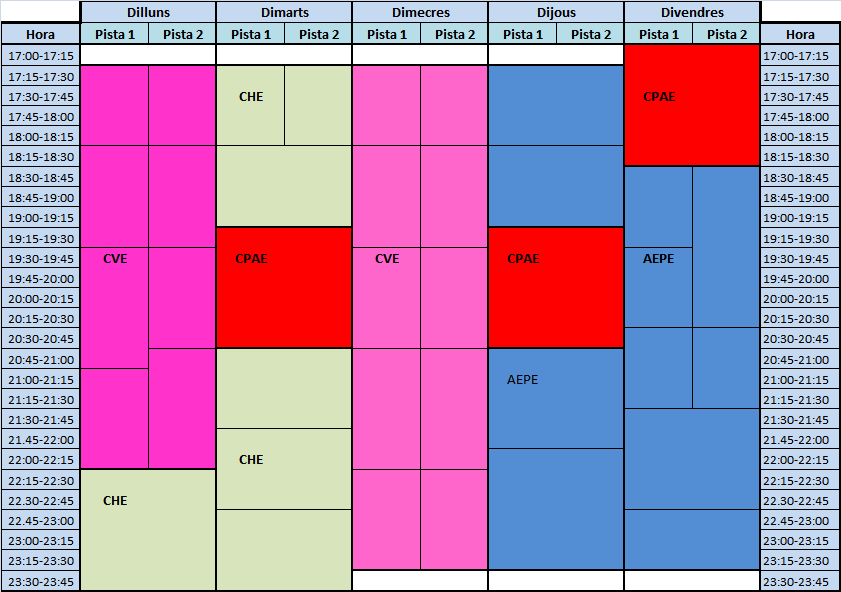 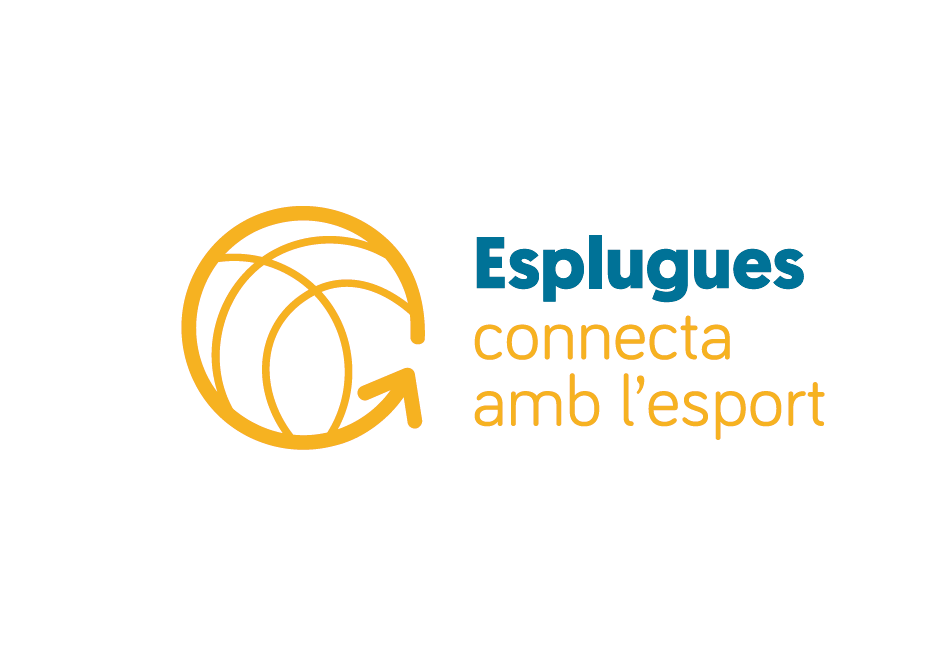 Pla d’entrenament 
PM Can Vidalet
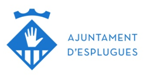 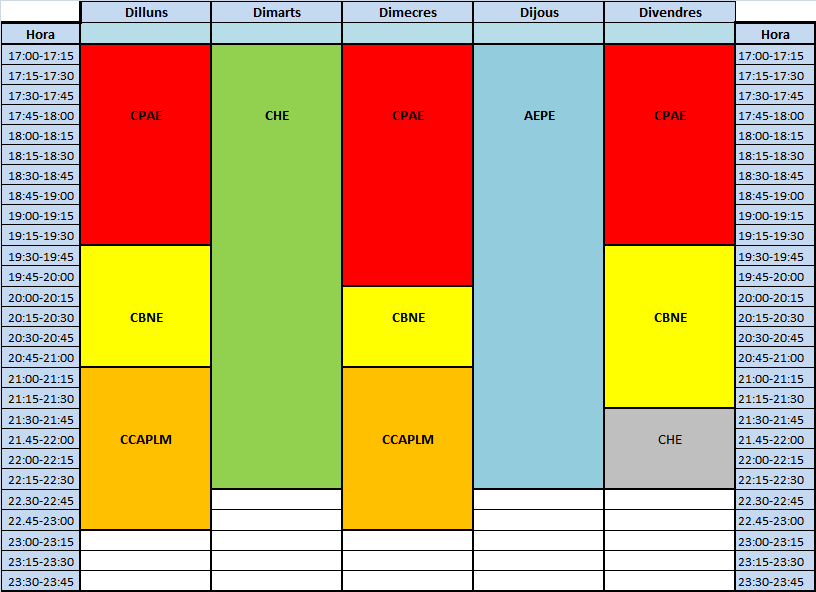 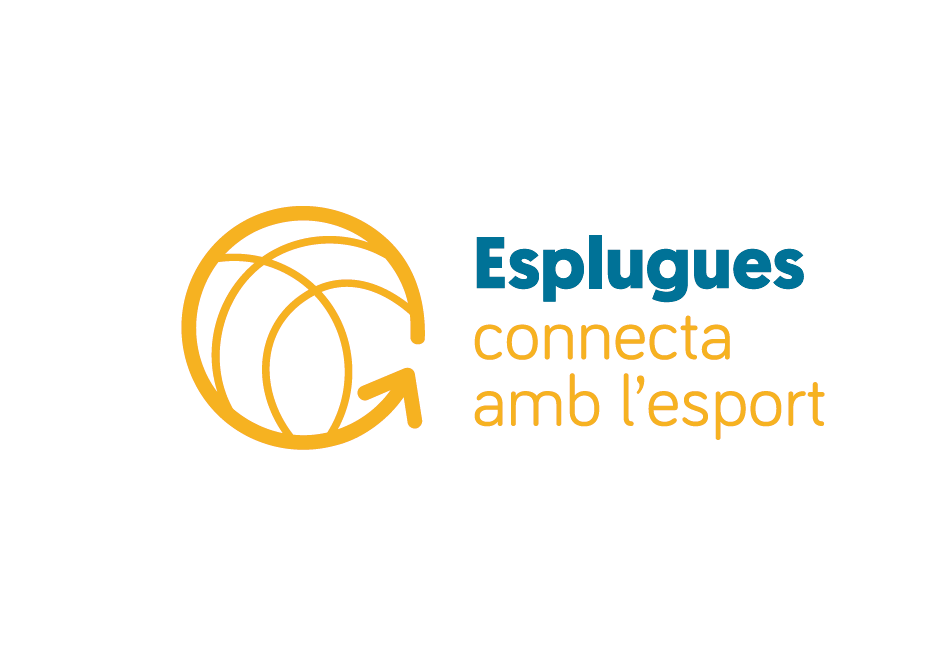 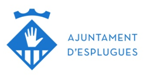 Pla de competició
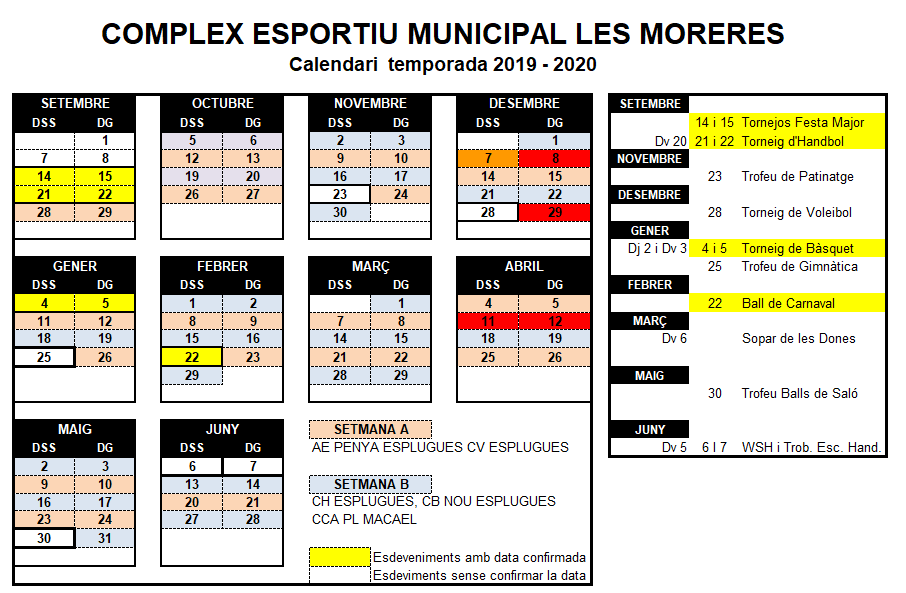 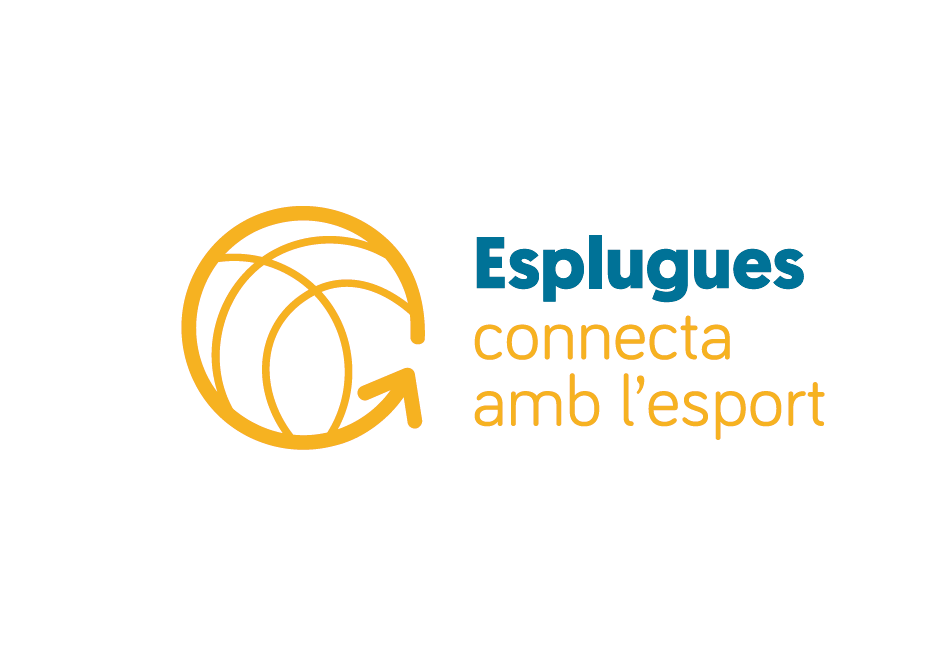 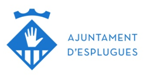 Assignació per equips
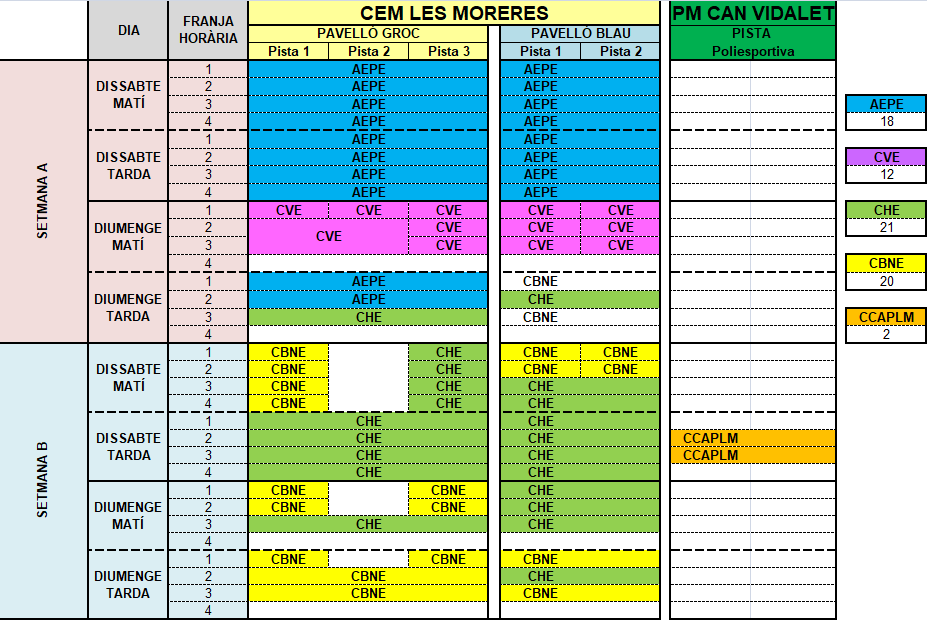 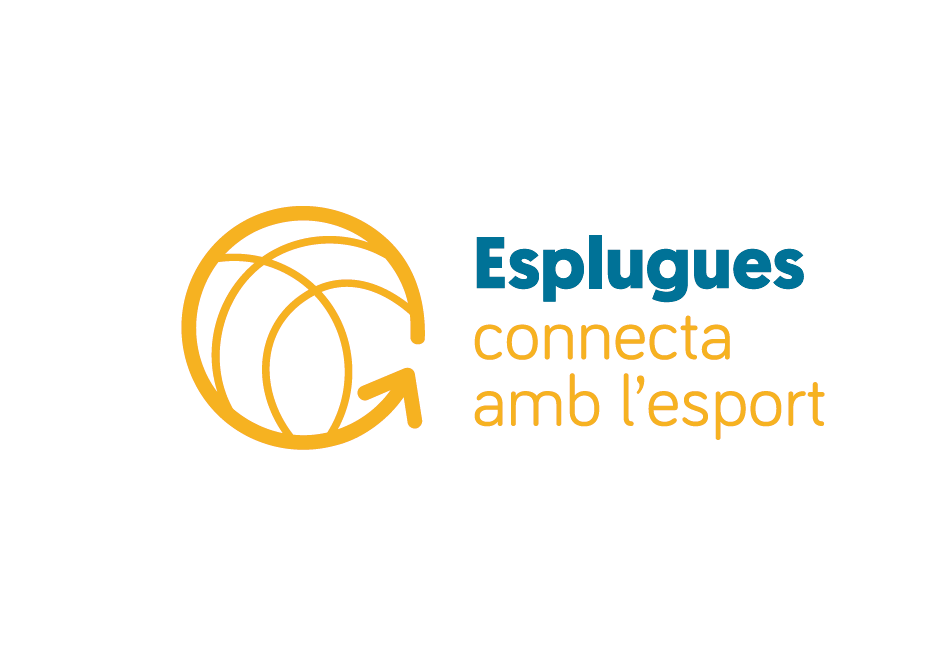 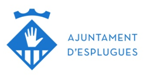 Instal·lacions esportives municipals
Gràcies per la seva assistència